МанипуляторБруДer - 1
Работу выполнили: Барабанов Никита, Донов Леонид 
Преподаватели: Квартин Михаил Александрович,Андреанов Александр Николаевич
Цель работы
Создать устройство - робот, которое в будущем  будет работать и строить сооружения, как на Земле, так и на других планетах.
Основные задачи
Разработать идею функционирования робота.
Разработать модель робота.
Написать и отладить программы.
Комплексно отладить работу программно-аппаратной части.
Актуальность
Облегчение труда людей и исследований на Земле и других планетах. Использование современных и надёжных технологий при строительстве.
Основные элементы комплекса
Манипулятор БруДer - 1
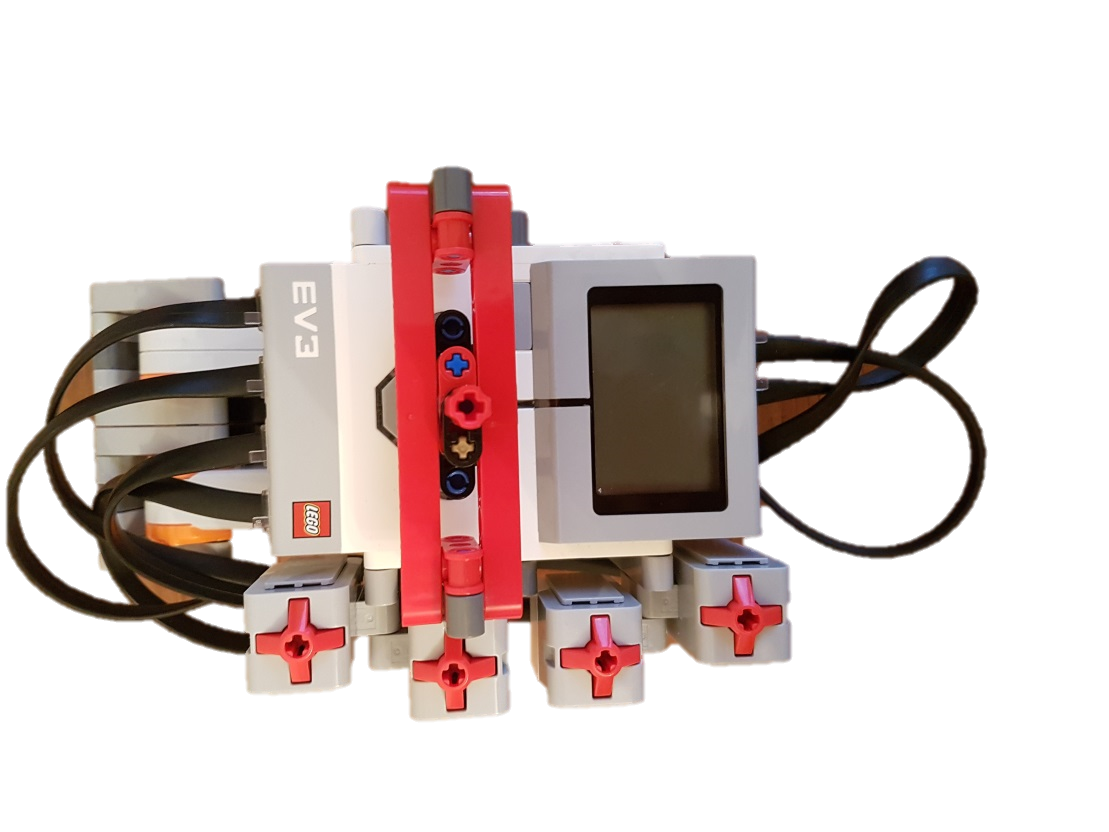 Пульт дистанционного управления
Вывод
Данный робот является универсальным, так как он может работать и на Земле, и на других планетах. Благодаря манипулятору робот может строить сооружения и перевозить грузы. Роботом можно управлять дистанционно, без участия человека по прописанной программе, а также с помощью пульта.
Спасибо за внимание!